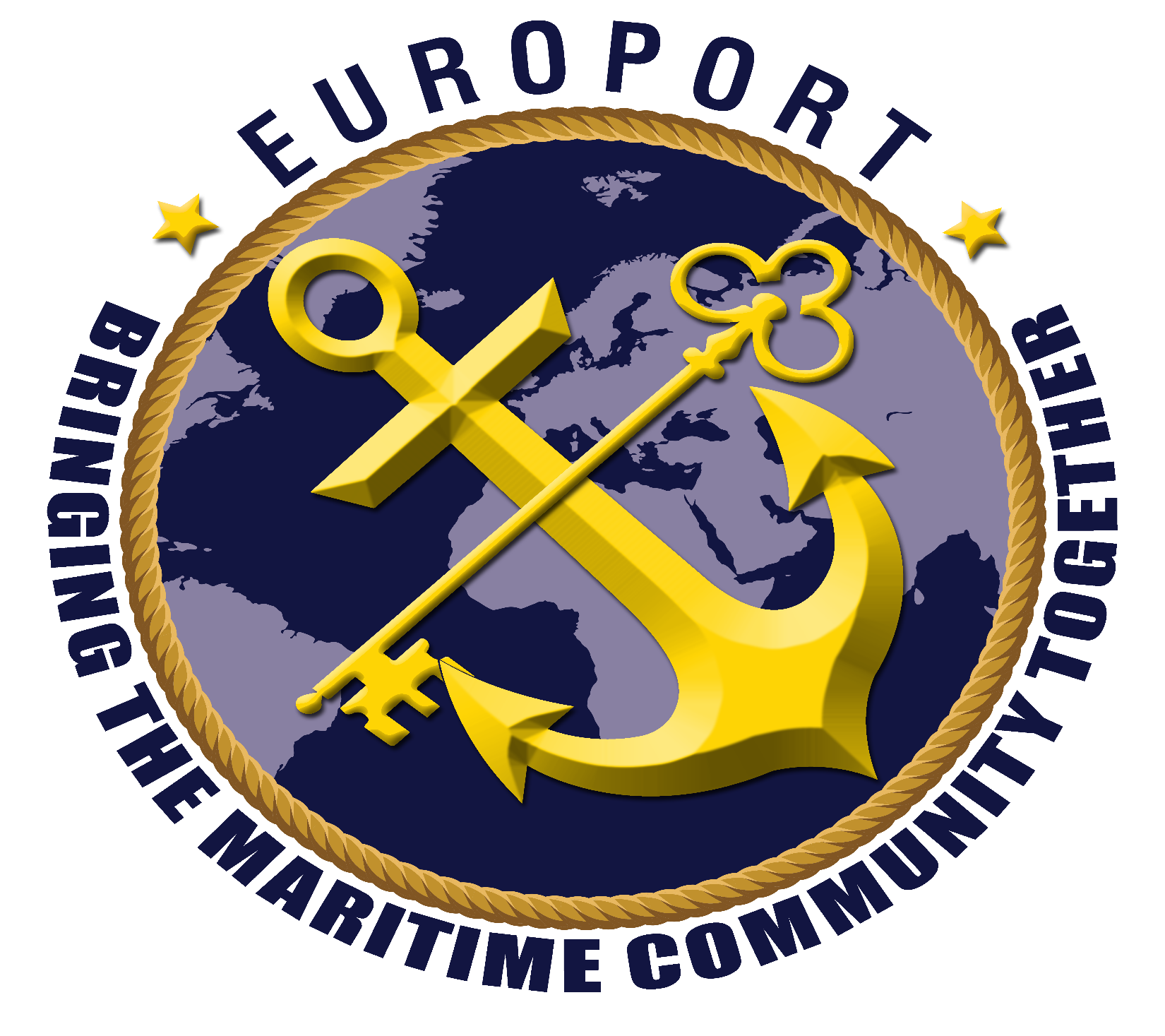 Διαχείριση Κρίσεων
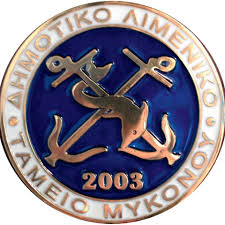 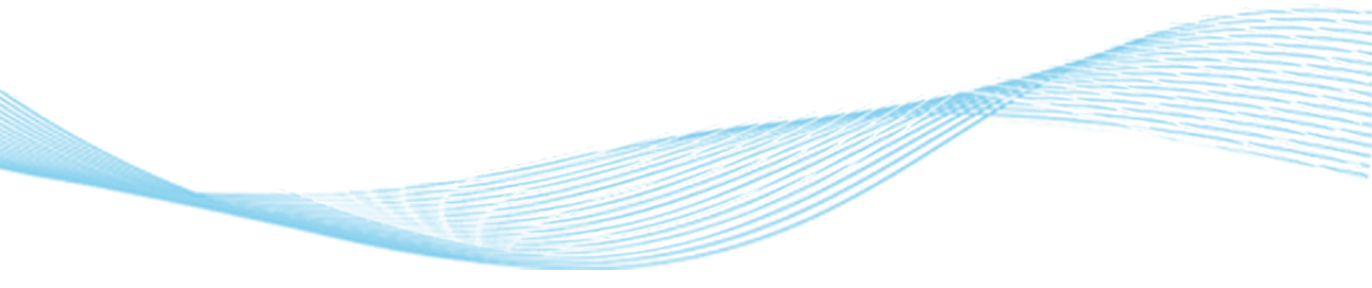 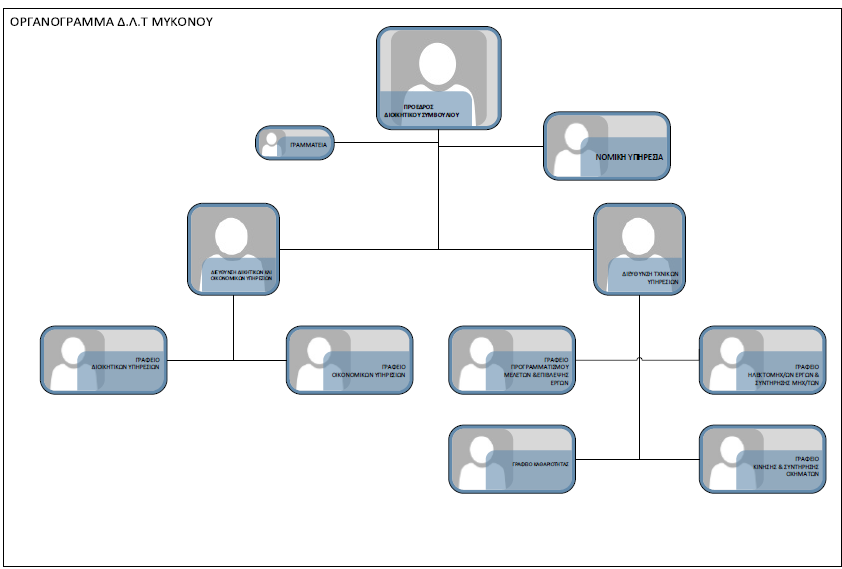 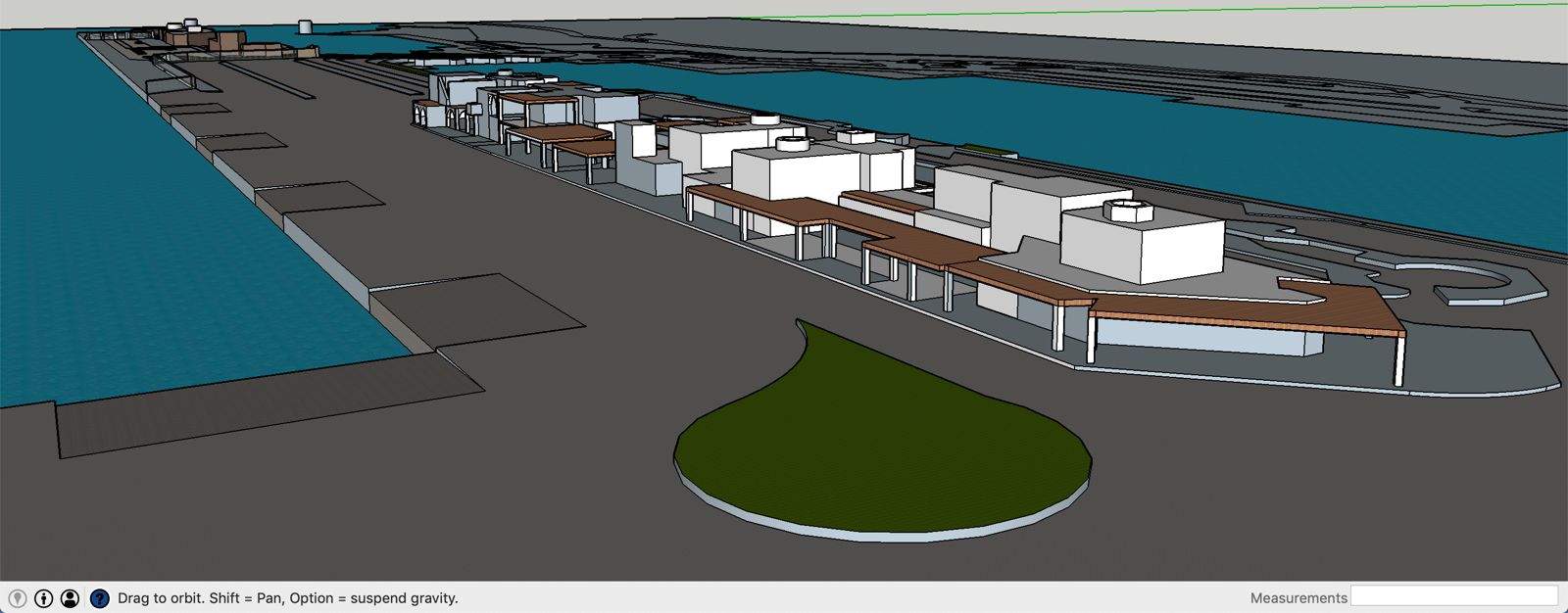 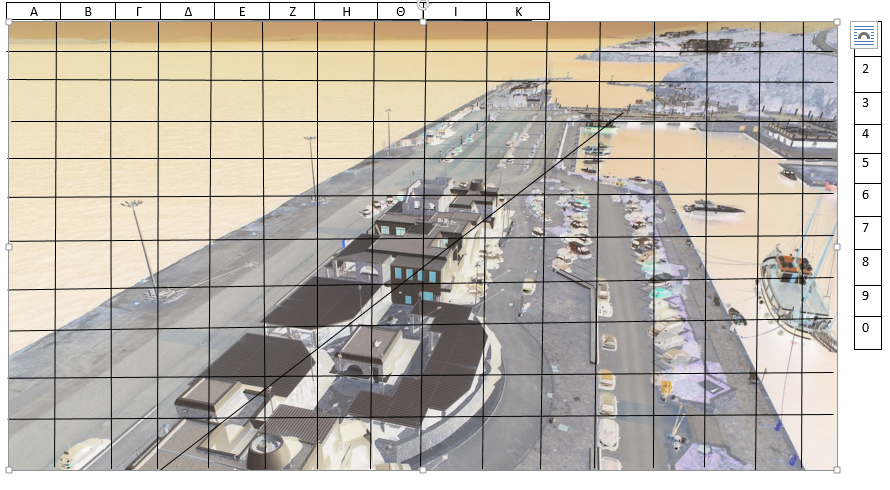 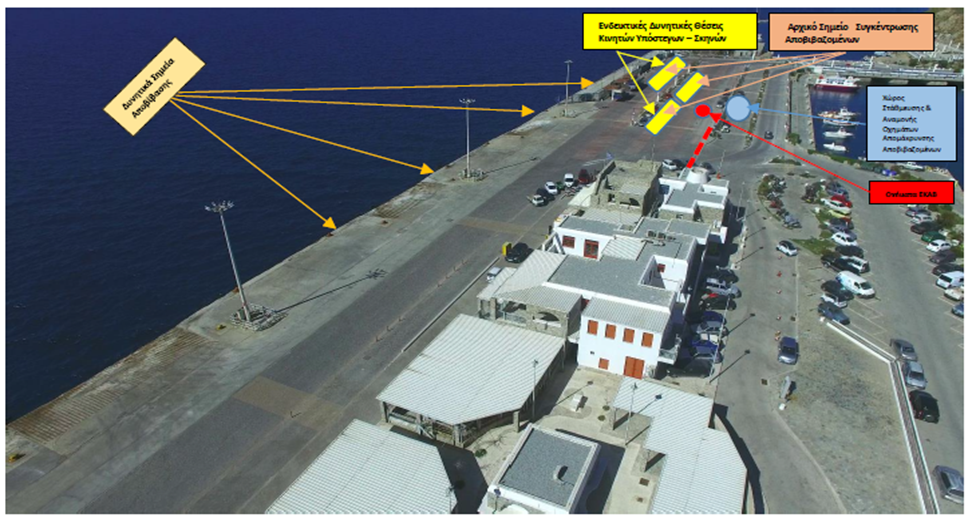 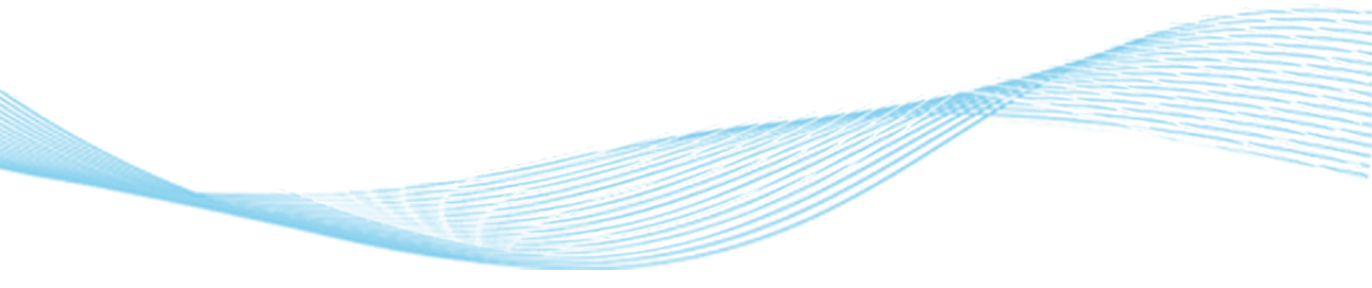 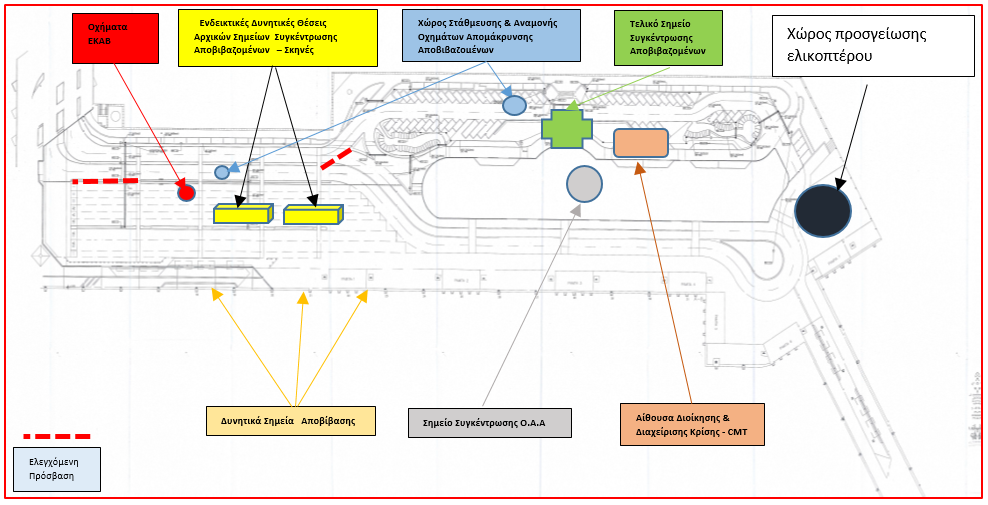 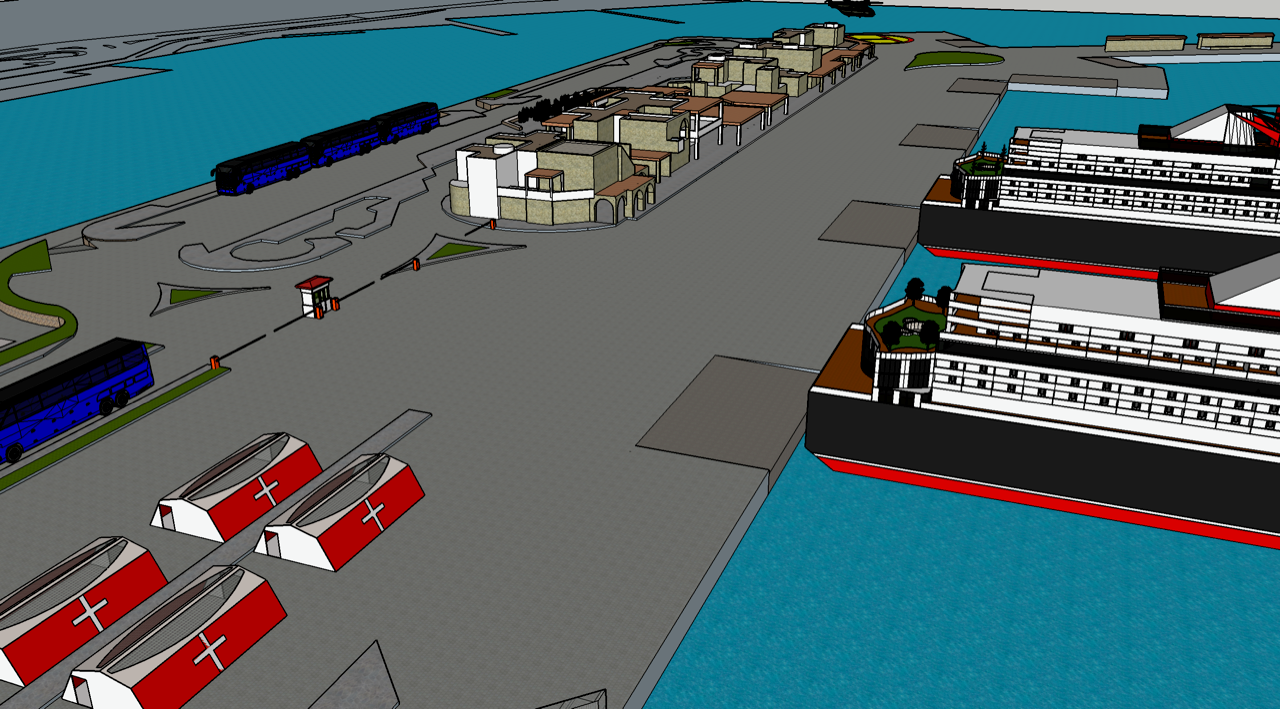 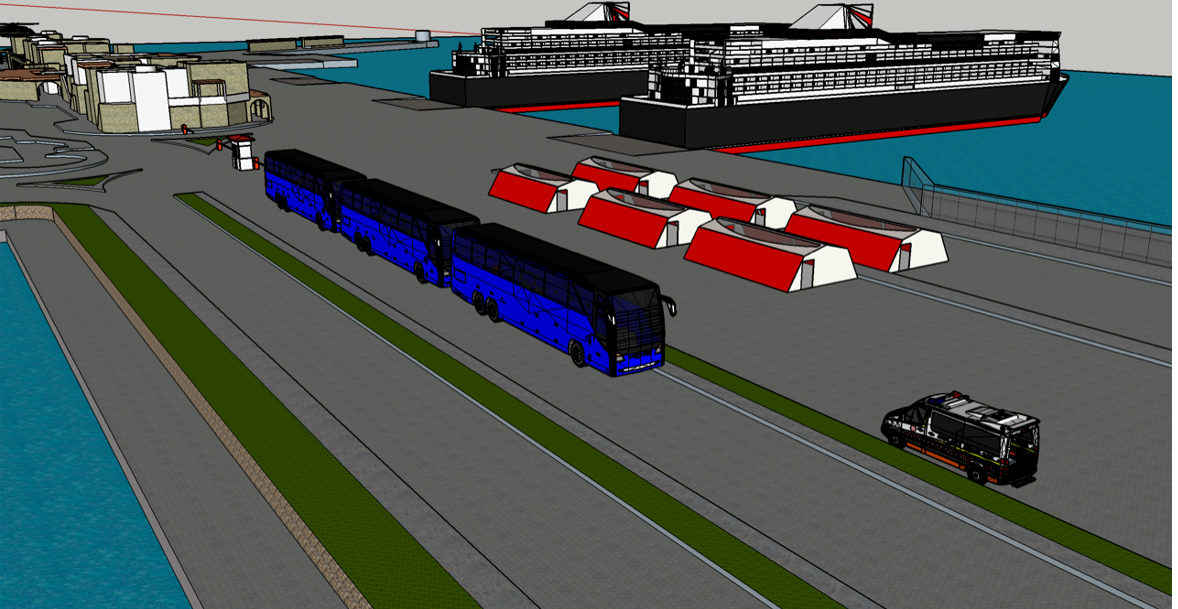 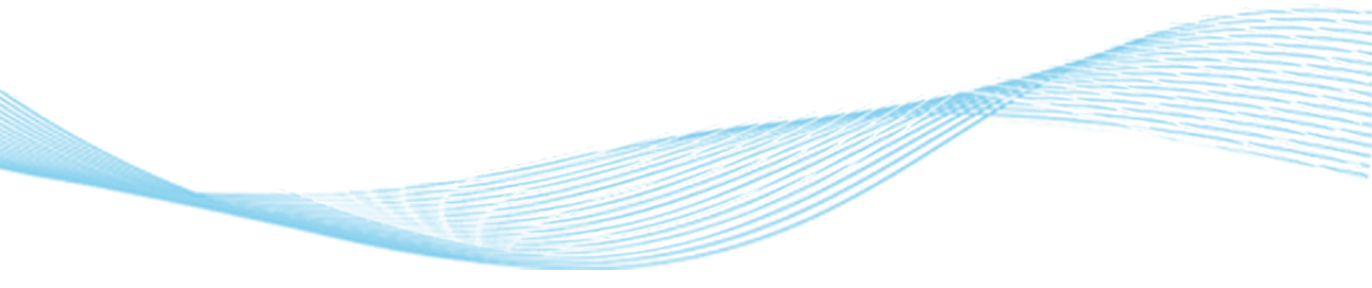 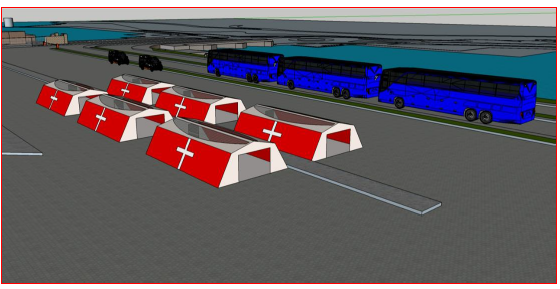 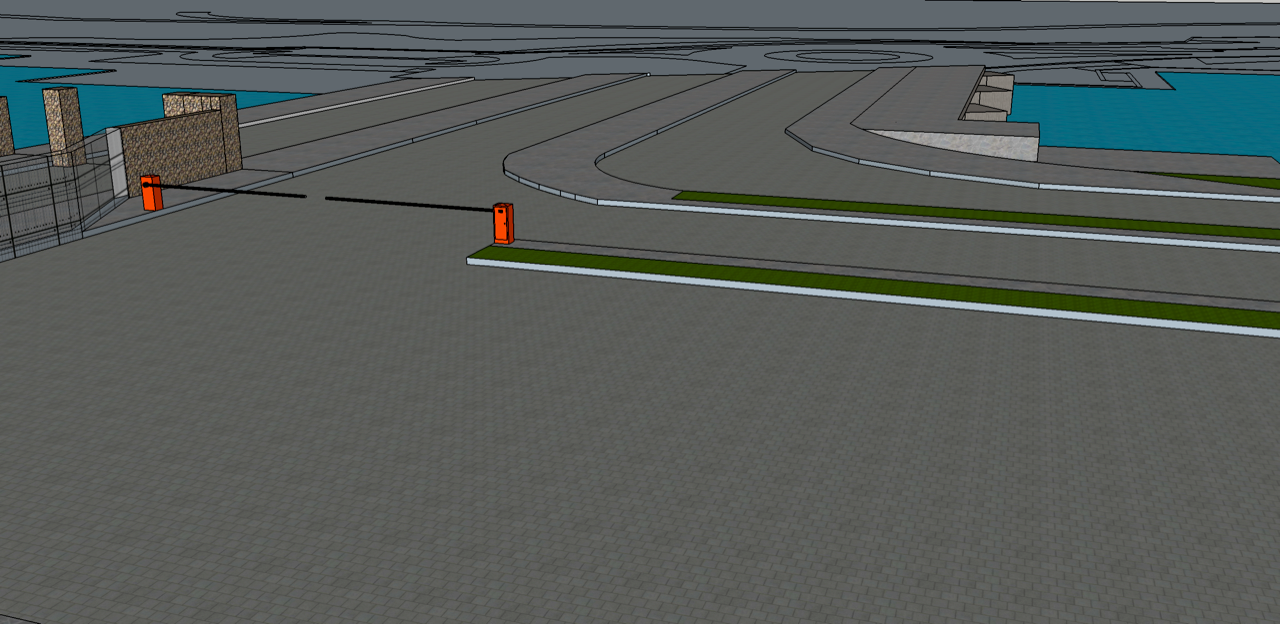 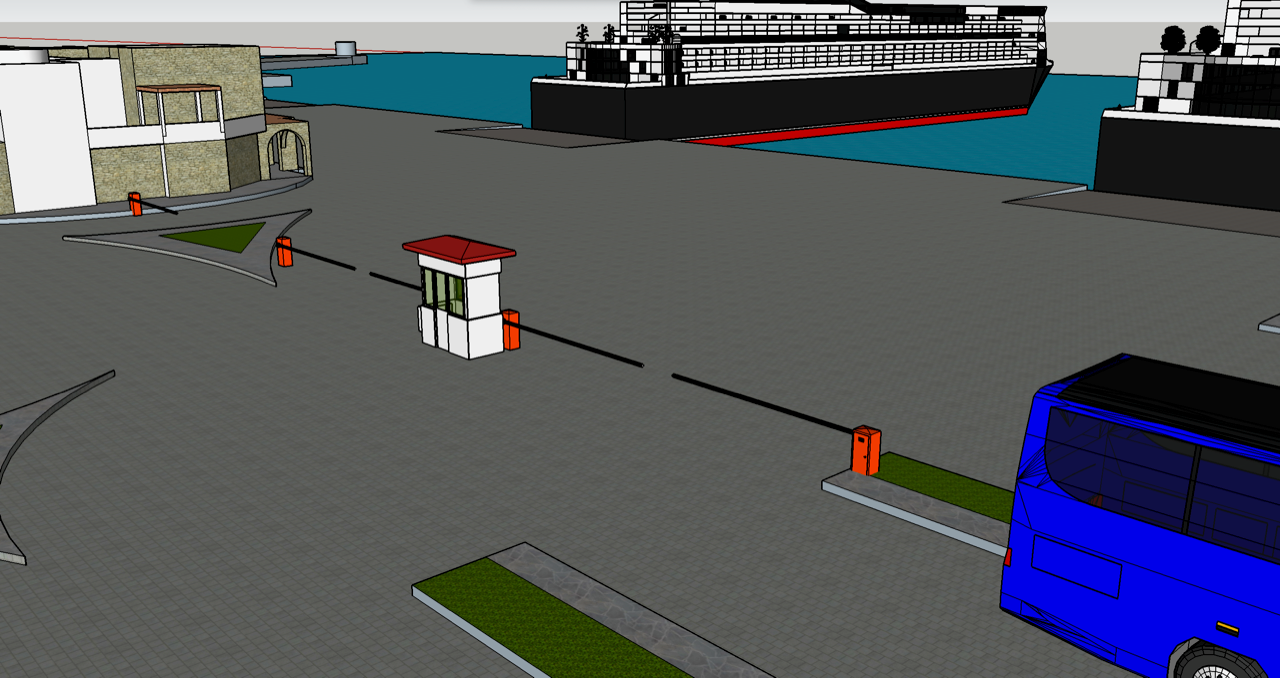 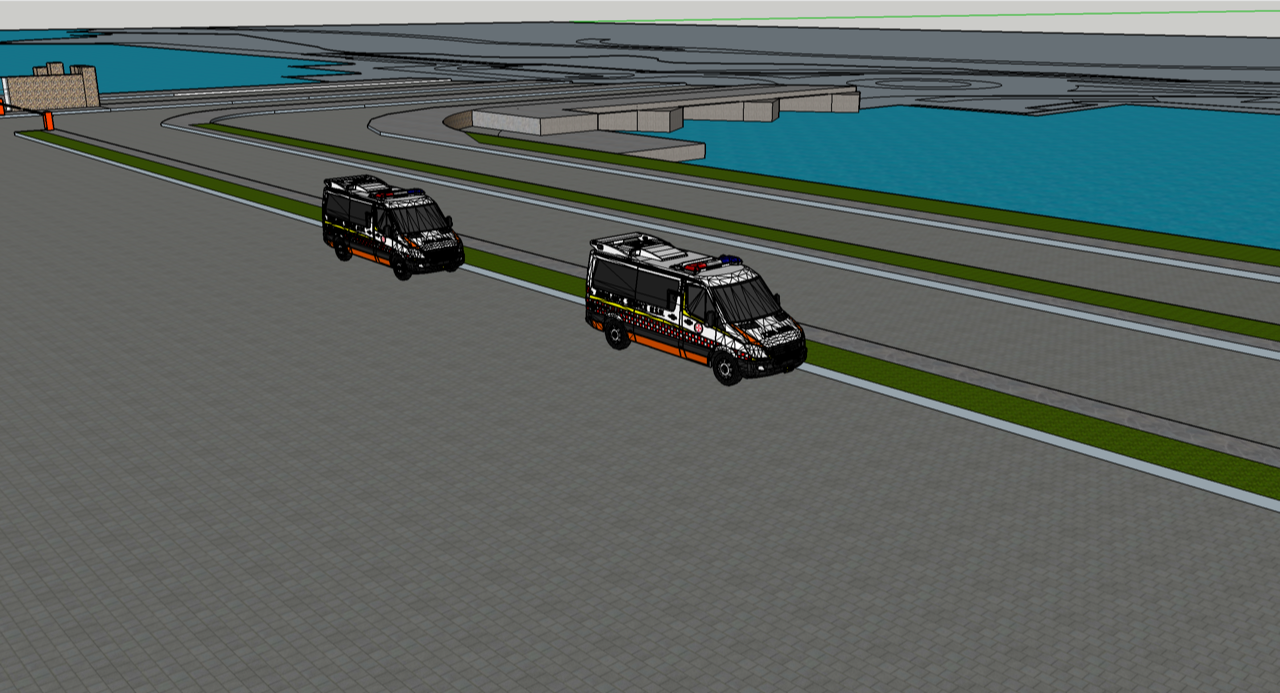 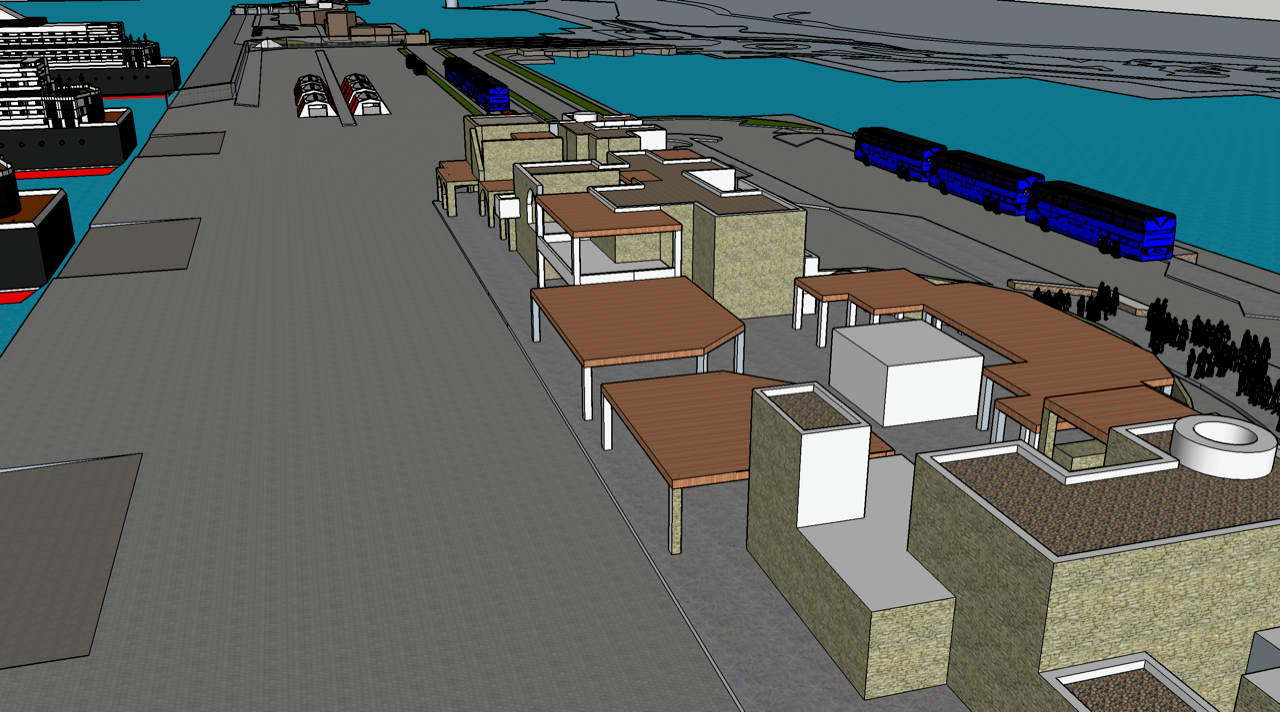 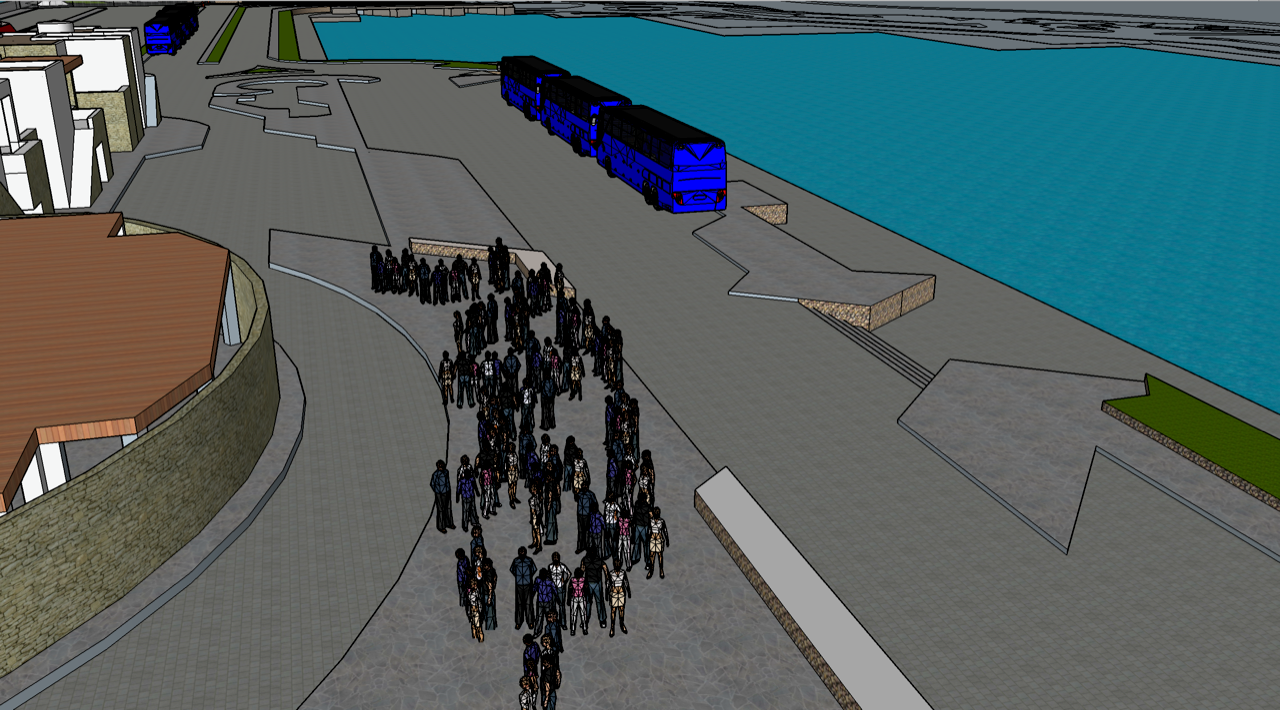 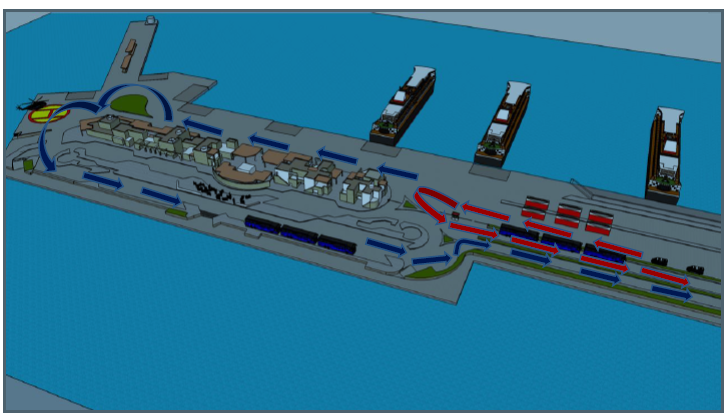 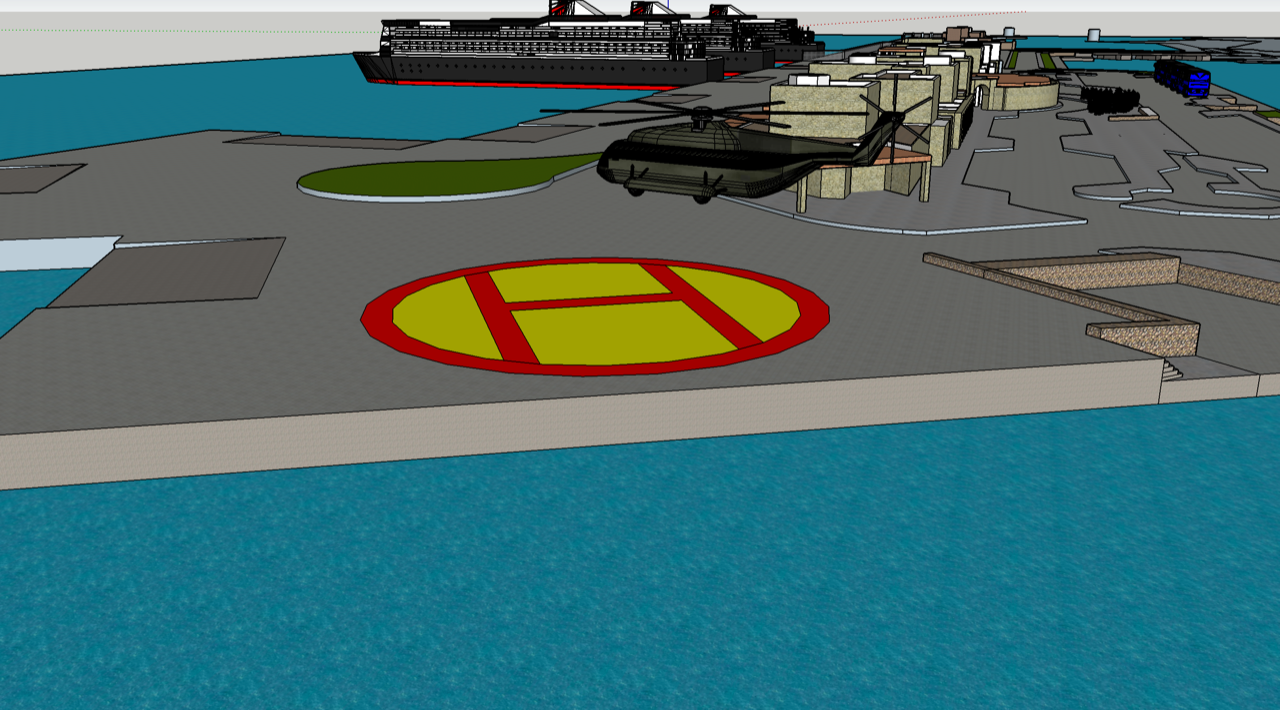 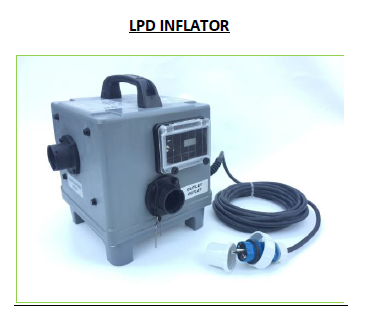 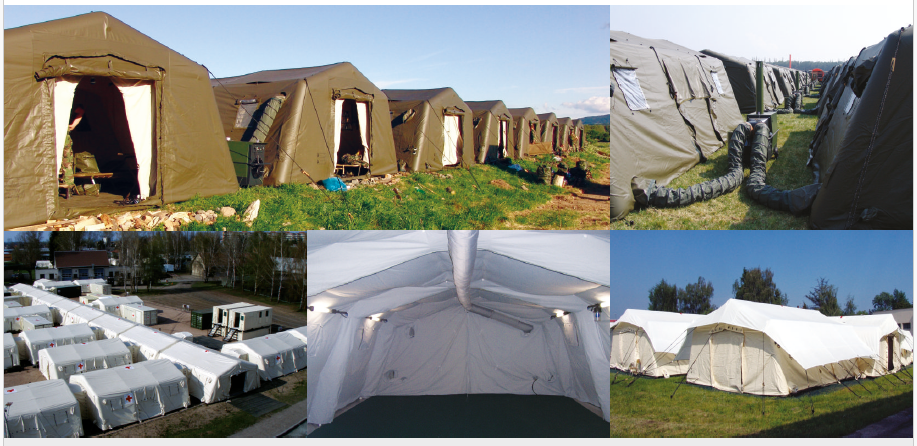 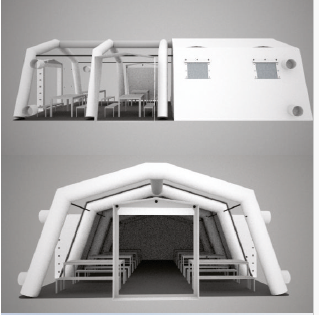